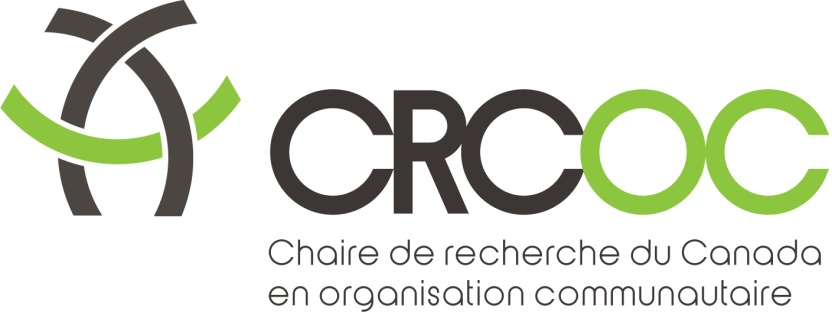 L’approche communautaire
Denis Bourque et Yvon Boucher
Université du Québec en Outaouais
14 mars 2011
Contenu
Clarification des termes et définitions
Origines et évolution
Composantes, valeurs, objectifs, caractéristiques
Positionnement et éthique professionnels
Limites
Contextes favorables et contraignants
Conditions organisationnelles
Conclusion
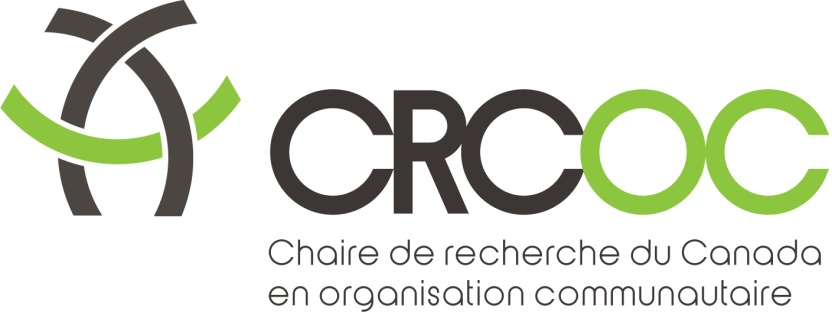 2
Clarification des termes
Approche: Valeurs, philosophie d’action, objectifs stratégiques qui orientent et colorent les interventions professionnelles de différents types (individuelle, familiale, de réseaux, de groupe ou communautaire) et de différentes disciplines (travail social, nursing, psycho-éducation, etc.)
Communautaire: qui prend en compte la dimension collective et de groupe, qui a rapport avec les communautés.
Communauté: ce qui de commun et qui donne un sens à l’appartenance à une collectivité par des valeurs partagées, des intérêts communs, des relations sociales, etc. Communautés plurielles: géographique, d’identité, d’intérêts, milieux de vie, réseaux, etc.
Reconnaître les communautés significatives pour les usagers et les opportunités de collectivisation afin de les prendre en compte de manière centrale dans interventions.
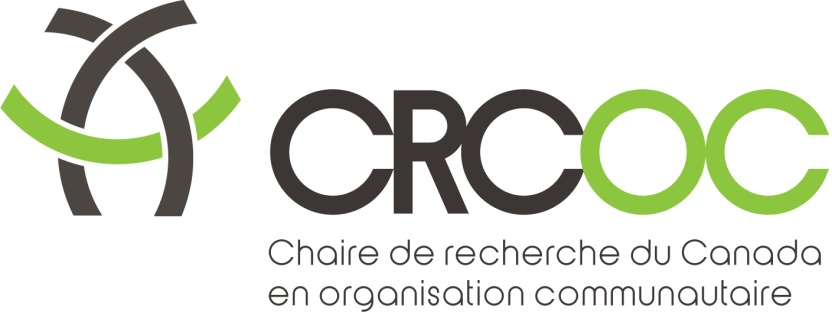 3
Définitions
Stratégie d’intervention qui mise sur le potentiel des individus, des réseaux sociaux, des groupes et des communautés pour prendre en main leurs problèmes sociaux et de santé, stratégie qui cherche à procurer du pouvoir, des moyens et du soutien pour que se réalise ce potentiel. (Bourque, 1985)
L’approche communautaire fournit une perspective d’intervention qui consiste à supporter le pouvoir des personnes, des groupes et des collectivités dans la recherche de solutions aux difficultés qu’ils rencontrent ou dans leur volonté de répondre eux- mêmes à leurs besoins. C’est une philosophie qui cherche à redonner aux personnes et aux collectivités le pouvoir qui leur revient et qui peut inspirer en ce sens différents	modes d’interventions. (Gingras, 1992)
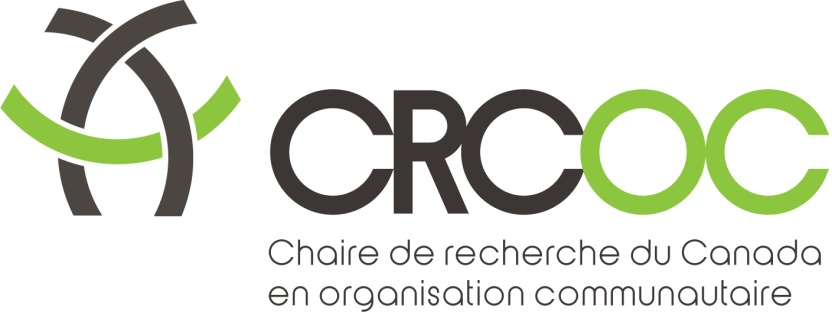 4
Définition selon CCPSC (site web)
C’est être convaincus que les premiers concernés sont les mieux placés pour identifier les services dont ils ont besoin. La Clinique favorise ainsi l’éducation et la prise en charge par les individus de leurs problèmes individuels et collectifs, dans une perspective «d’empowerment» et de solidarité de la communauté.  Dans ce sens, la Clinique travaille aussi à démystifier le pouvoir des professionnel(le)s pour qu’il existe un partage du pouvoir et du savoir entre les intervenant(e)s de la santé et les gens du quartier. Cette approche permet aux citoyen(ne)s de se réapproprier du pouvoir sur leur santé.
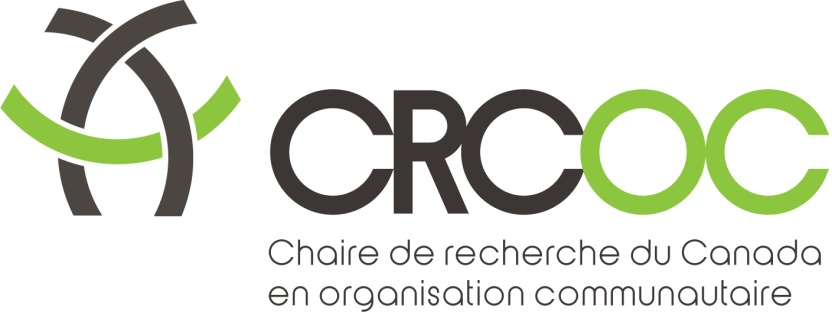 5
Définition selon CCPSC (suites)
Le citoyen est vu comme un être social en relation d’interdépendance avec une communauté. De plus, l’analyse du problème vécu par celui-ci ne tient pas uniquement compte des caractéristiques personnelles mais aussi des caractéristiques sociales, économiques, politiques et culturelles de la communauté à laquelle il appartient.
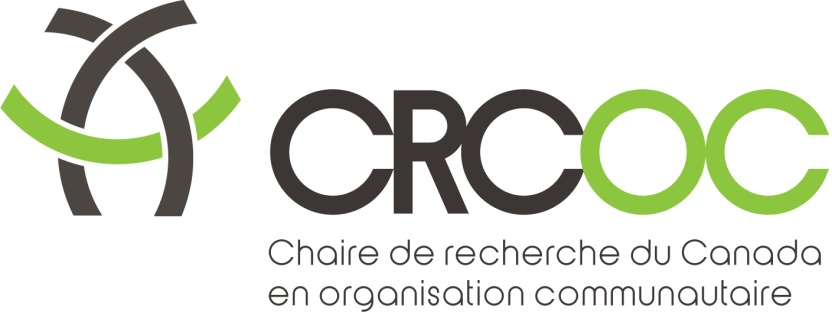 6
Origines et évolution
Approche CLSC issue des approches de cliniques populaires
Paradigme de la participation et critique modèle médical et «positiviste»
Liaison et continuité entre individuel, groupe et communautaire; entre prévention et curatif, entre social et santé
Redéfinition de l’intervention professionnelle et institutionnelle, service public vs privé
Dans les années 1980: 2 courants en approche communautaire:- désengagement VS empowerment
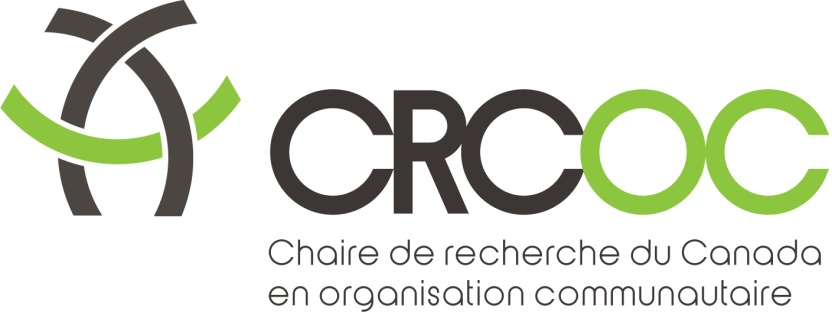 7
Critique modèle médical
Explications intra-personnelles
Action sur symptômes ou conséquences
Intervention clinique où la personne est coupée des ses environnements et forces
Relation expert-dépendant
Individualisation des réponses aux besoins
Peu de prévention réelle, en amont
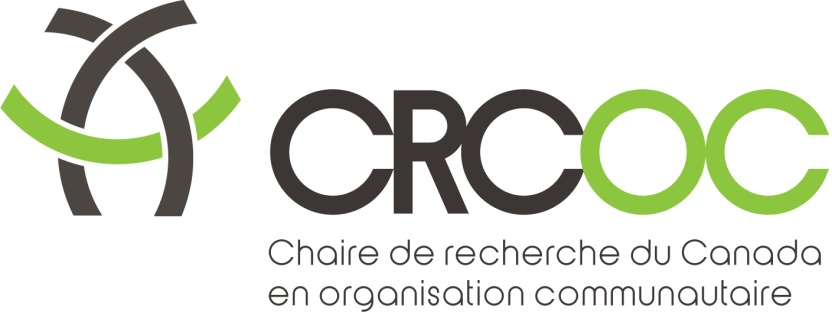 8
Conception globale des problèmes
Pas de problèmes seulement individuels
Facteurs environnementaux au plan physique, social, économique, du travail, des conditions de vie, de l’accès aux ressources, des réseaux sociaux et d’entraide comme partie aux problèmes et aux solutions
Caractéristiques individuelles dont les forces, qui accentuent ou atténuent les problèmes et agissent sur développement
Déterminants sociaux de la santé
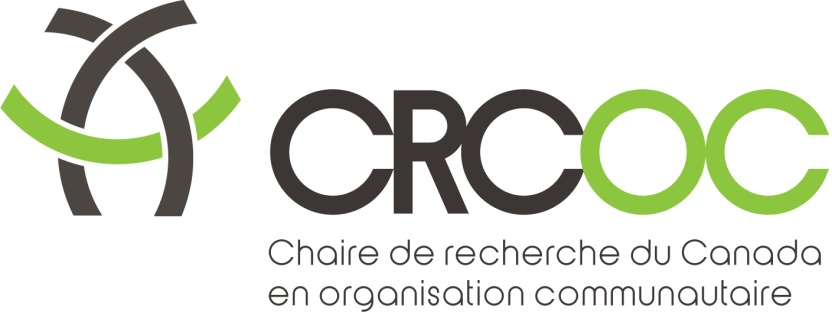 9
Santé + plus que des services (MSSS, 2005)
Déterminants de la santé:	1. Facteurs biologiques	2. Habitudes de vie et les comportements	3. Environnement physique (air, eau, etc.)	4. Conditions de vie et milieux de vie 		  		(revenu, logement, environnement familial et 		    social, transport, soutien social) 	5. L'organisation du système de soins et de 		 services
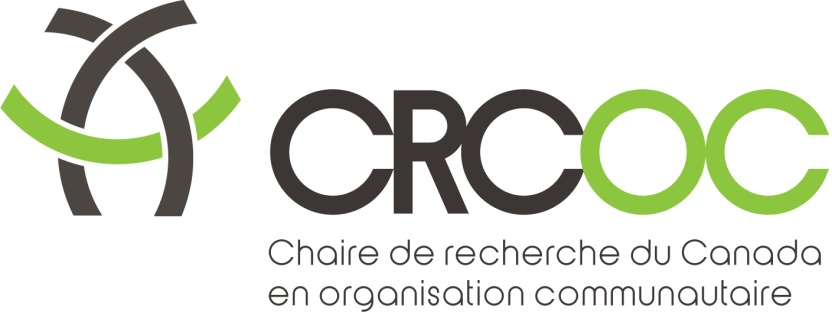 [Speaker Notes: La pauvreté n’est pas qu’économique. Elle se traduit souvent par l’isolement, la
marginalisation et le sentiment d’impuissance.
Plus on est pauvre, plus on risque d’être malade et de mourir jeune. Le niveau
socioéconomique est le plus fort prédicteur de maladie et de vie de piètre qualité.
Plus la durée de privation socioéconomique est longue, plus les dommages sur la
santé seront importants. L’enfance est une période cruciale durant laquelle un état
persistant de pauvreté aura des conséquences sur la santé tout au long de la vie.
La pauvreté enlève des vies et des années de vie heureuse et en bonne santé. Sur
ce plan, elle cause des dommages qui se comparent à ceux des maladies de
l’appareil circulatoire : dans la population canadienne, les inégalités de revenu sont
responsables de 20 % des années potentielles de vie perdues, comparativement à
17 % pour les maladies de l’appareil circulatoire.
Le fait de vivre dans la pauvreté durant l’enfance augmente le risque de souffrir plus
tard de problèmes de santé et de vivre moins longtemps, même si le niveau
socioéconomique s’améliore ensuite au cours des années.
seulement 10 à 15 % de l’accroissement de la longévité
depuis le début du vingtième siècle sont dus à de meilleurs soins de santé.
ce sont les améliorations des conditions
matérielles — un plus haut niveau de scolarité, de meilleures conditions de travail et
de logement — qui ont le plus contribué aux progrès observés en matière de santé.]
La santé + plus que des services
Sur les 30 ans d’espérance de vie gagnés, 8 sont attribuables aux services de santé et 22 à l’amélioration de l’environnement, des habitudes et conditions de vie
Action efficace: extérieure au système de soins: - réduire la pauvreté et les inégalités- préserver l’environnement physique- soutenir développement des enfants- appuyer développement de communautés 	solidaires (MSSS, 2005)
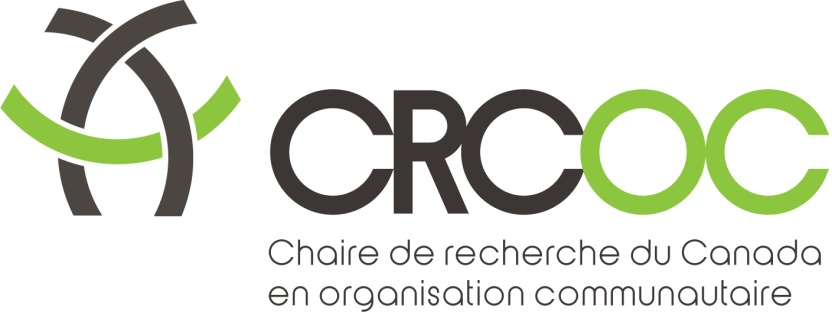 Valeurs et principes
1- Compétence et légitimité des personnes et collectivités pour se prendre en mains 
2- Importance des solidarités et collectivisation problèmes et réponses
3- Établir des rapports plus égalitaires entre intervenants-usagers et plus partenariaux entre institution-milieu
4- Pas uniquement vision « utilitaire » des communautés, mais conception de levier d’action sociale et de transformation des milieux, des conditions de vie et de la société.
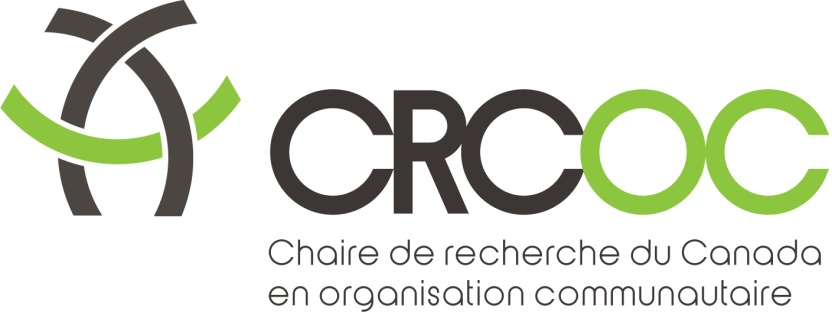 12
Objectifs stratégiques
Responsabiliser et outiller les personnes et collectivités sur la transformation des problèmes en réponses satisfaisantes en misant sur leurs forces et capacités
Développer autonomie et pouvoir d’agir des personnes et collectivités vs dépendance
Viser niveau des causes des problèmes avec approche globale, collectivisation des problèmes, action sur déterminants sociaux de la santé et réduction des inégalités
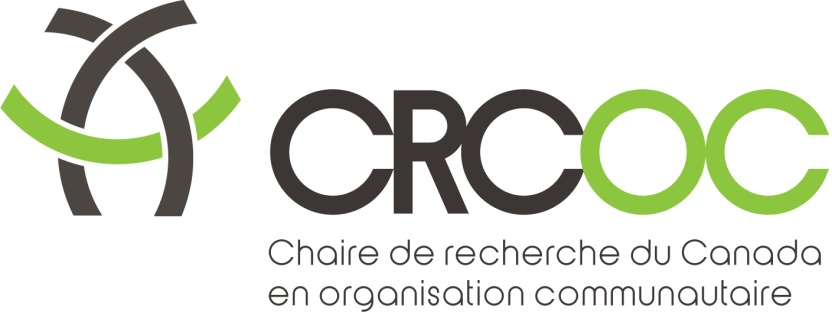 13
Caractéristiques de l’intervention
Partir de la demande, mais aller plus loin
Intervention multi-niveaux
Se réalise en intervention individuelle, familiale, de réseau, de groupe (collective) ou communautaire.
En individuel: réponse à la demande immédiate, mais avec exploration conjointe sur causes de la situation-problème, liens avec environnements physiques et sociaux, potentiel d’action individuelle et collective pour en modifier causes, ressources du réseau primaire et de la communauté qui peuvent être mises à contribution, etc.
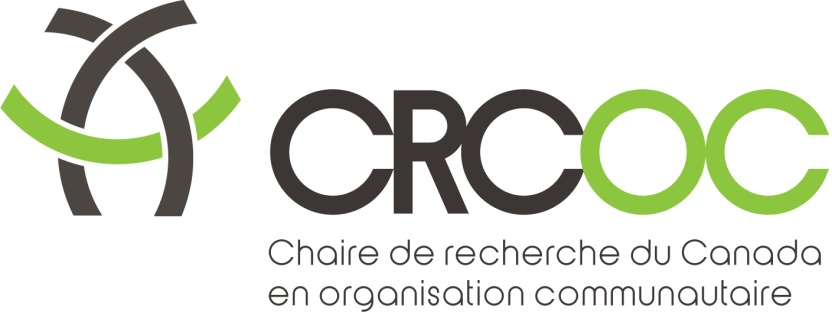 14
Position de l’intervenant-e
Réduire inégalités de pouvoir
Partage de connaissances et compétences- Usager ou groupe responsable des choix- Intervenant responsable du processus en partageant son savoir, ses techniques, son accès à des ressources dans une relation horizontale (ouverture, transparence) plutôt que verticale (pouvoir, contrôle)
Accompagnement VS gestion
Assumer rôle requis si urgence, crise, etc.
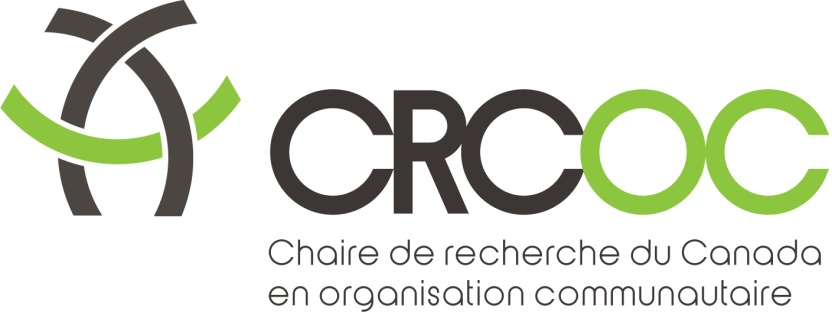 15
Finalités
1-	Dépasser la gestion des conséquences des problèmes pour agir en amont sur les causes avec les personnes, groupes et collectivités concernés
2- 	Développer les solidarités, réseaux sociaux, réponses collectives et innovantes
3- 	Rendre plus efficace (enrichir) et satisfaisante les interventions professionnelles et les services publics
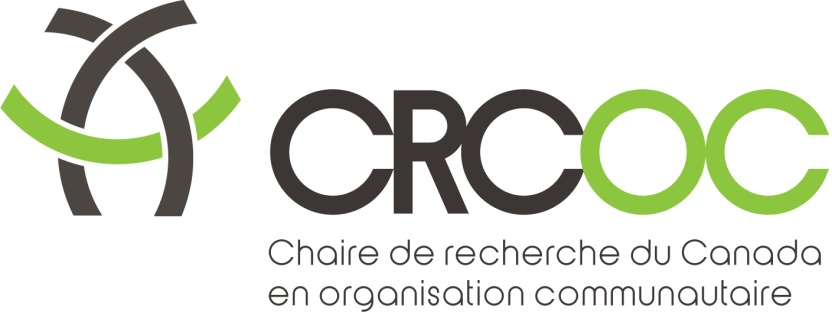 16
Limites
1- 	Doit s’adapter aux situations d’urgence, de crise, d’intervention en contexte d’autorité
2- 	Tension entre exigences de temps à investir et disponibilité en contexte de pression de la demande
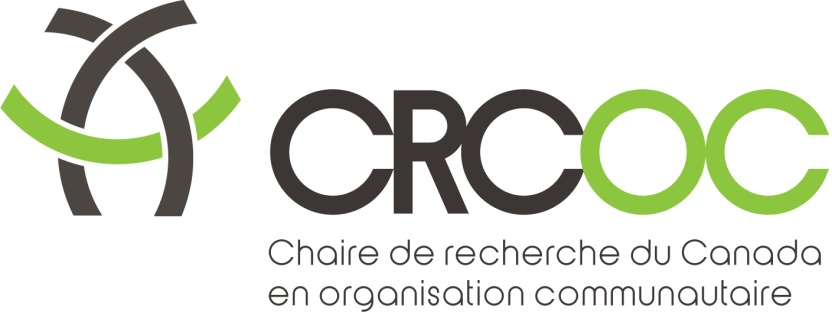 17
Contextes contraignants
Nouvelle gestion publique- Données probantes et standardisation des pratiques- Ententes de gestion et données quantitatives
Corporatismes et formations professionnelles
Demande des usagers
Professionnalisation du communautaire
Individualisation et marchandisation (dépendance) de la réponse aux besoins et enjeux sociaux et de santé
Approche dominante de modification des habitudes de vie
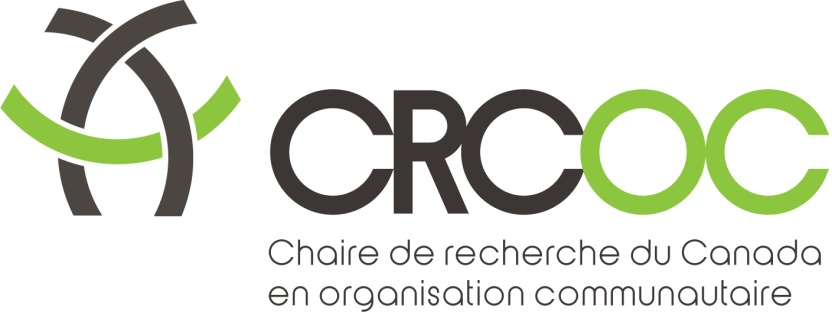 18
Contextes favorables
Demande sociale et citoyenne de prise sur devenir individuel et collectif
Courants sur déterminants de la santé et développement des communautés
Reconnaissance valeur et impact participation sociale, empowerment, projets de vie, etc.
Orientations politiques publiques et limites institutionnelles
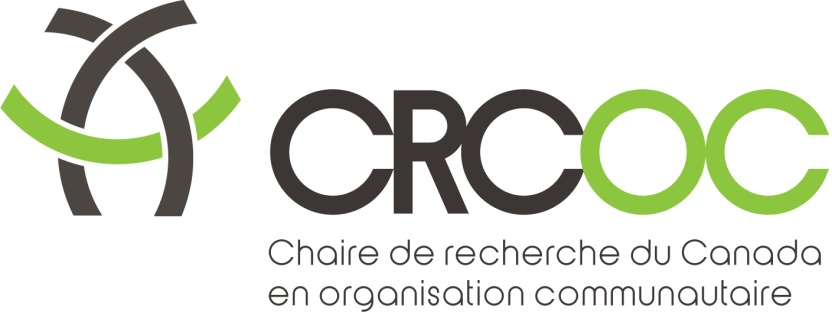 19
Conditions organisationnelles
Volonté institutionnelle
Travail et équipe interdisciplinaires
Cibles et indicateurs sur approche communautaire, empowerment, intervention de groupe, prévention, etc.
Formations et suivis
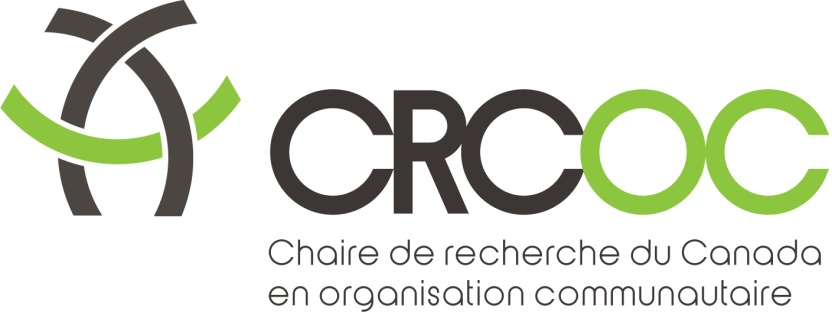 20
Conclusion
AC pose exigences et défis stratégiques, voire éthiques, aux intervenants-es pour réaliser son potentiel
Révolution culturelle dans l’intervention professionnelle qui l’a marquée au Québec, mais qui se vit toujours sous mode de tension et paradoxe
La suite vous appartient…
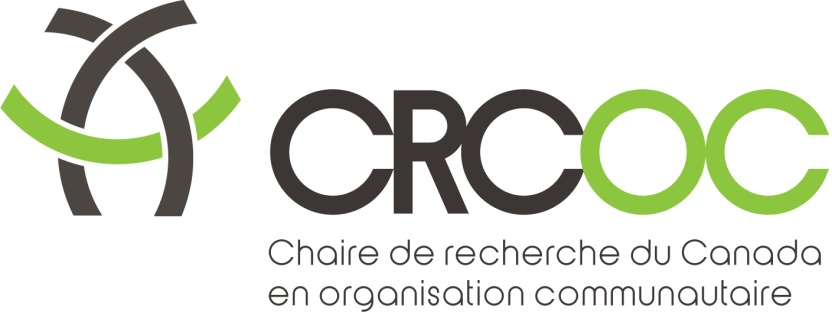 21